Chlorofluorocarbons (CFCs)and their impact on Environment
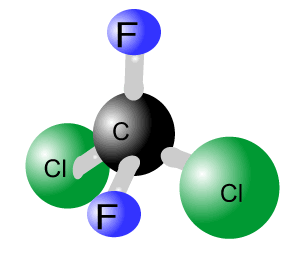 Fatima Parveen 
(Assist. Professor , Dept. of Chemistry, Govt. P. G. College Rajouri)
Email: - fatimaparveen30@gmail.com
Objectives
CFCs Introduction
Sources
Chemical Reactions
Environmental impacts
CFCs alternatives
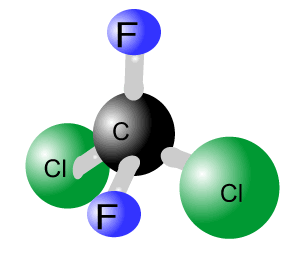 Introduction
CFCs commonly known as Freon
CFCs are Synthetic chemicals
Contain fluorine, chlorine and carbon (no hydrogen)
Have a similar structure to alkanes, with hydrogen replaced by fluorine and chlorine.


E.g.  Dichlorodifluoromethane (Freon 12)
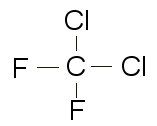 Source
CFCs are anthropogenic compounds that are released into the atmosphere, since 1930s because of their wide use in air-conditioning, refrigeration, insulations, propellants (in aerosol applications), and solvents and packing materials.
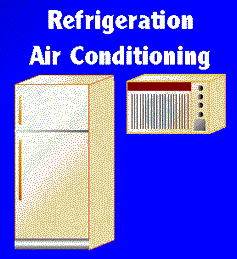 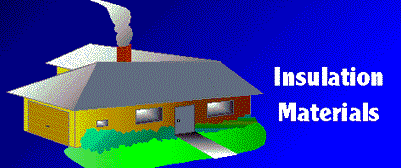 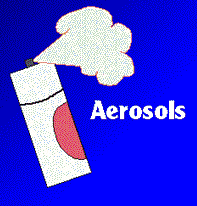 Chemical Reactions
Environmental Impacts
CFCs are greenhouse gases
Absorb heat in the atmosphere, sending some of the absorbed heat back to the surface of the earth
Contribute to global warming and climate change.

UV radiation in stratosphere causes CFC molecules to dissociate into free radicals that contains one or more unpaired electrons.
A single chlorine atom can cause the conversion of thousands of ozone molecules to oxygen that leads to ozone depletion.
Ozone Depletion
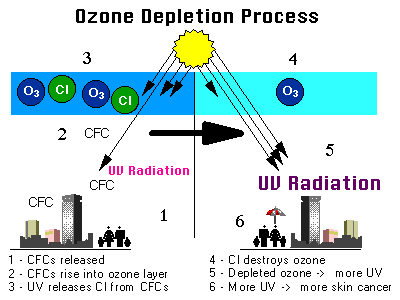 Source: Environmental Protection Agency, USA
Effects of Ozone Depletion
Global Warming 
Increase in levels of skin cancer, cataracts, immune system impairment.
Impact on crops and agriculture
Impact on marine food cycle
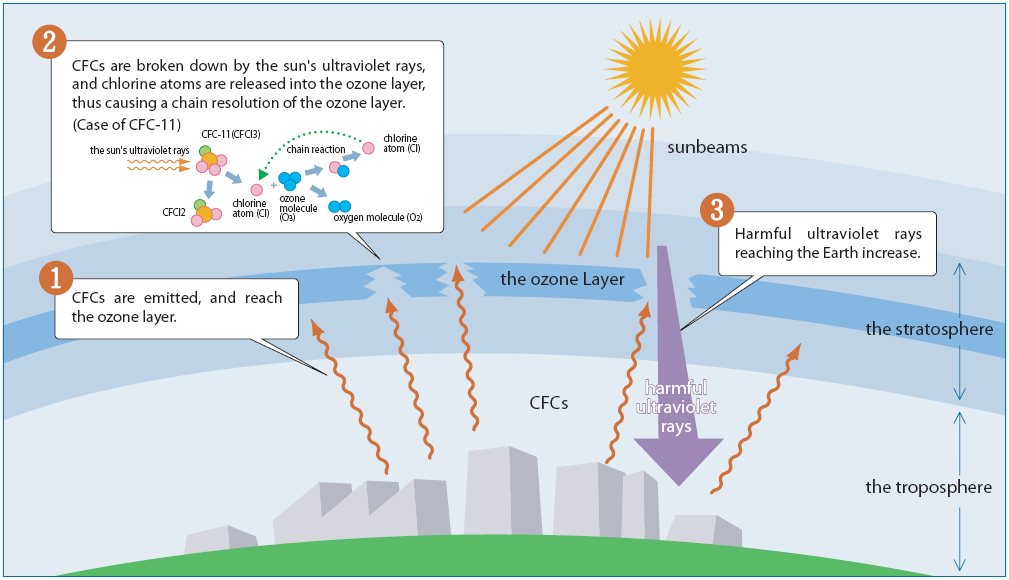 CFC Alternatives
Impact of Chlorofluorocarbon Replacements on Stratospheric Ozone
Source: http://www.mp-docker.demon.co.uk/environmental_chemistry/topic_2b/page_4.html
CFCs, HCFCs and HFCs
Thanks
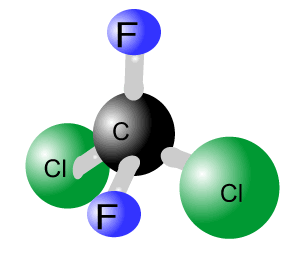